Improving Accessibility and Inclusion In STEM:  Meeting the needs of Students with Disabilities
Dr. Nathan W. Moon	Mr. Robert L. Todd	Dr. Tristan T. Utschig

Center for Advanced Communications	Center for Assistive Technology	Center for the Enhancement of
Policy (CACP),		and Environmental Access (CATEA),	Teaching and Learning (CETL),
Georgia Institute of Technology	Georgia Institute of Technology	Georgia Institute of Technology
Atlanta, Georgia		Atlanta, Georgia		Atlanta, Georgia
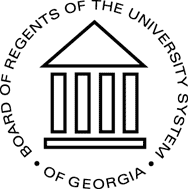 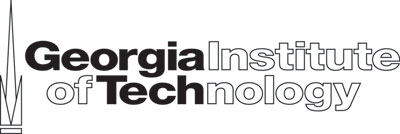 Background: Disability Statistics
11% of Postsecondary Students Have a Disability
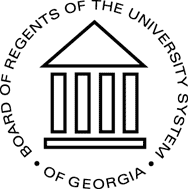 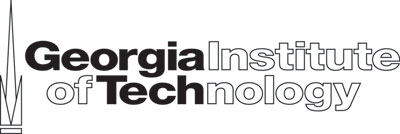 Background: Disability Statistics (cont.)
SOURCES: U.S. Department of Education, National Center for Education Statistics. (2012). Digest of Education Statistics, 2011; Raue, K., and Lewis, L. (2011).  Students With Disabilities at Degree-Granting Postsecondary Institutions (NCES 2011–018).  U.S. Department of Education, National Center for Education Statistics. Washington, DC: U.S. Government Printing Office.
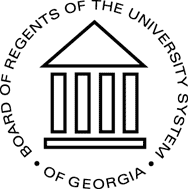 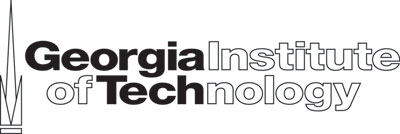 People with Disabilities and STEM
SOURCES: Population and U.S. workforce—U.S. Census Bureau, Survey of Income and Program Participation, 2005; Students 6-17—U.S. Department of Education, Office of Special Education Programs, 2008; Undergraduate and graduate students—U.S. Department of Education, National Center for Education Statistics, National Postsecondary Student Aid Study, 2008; STEM doctorate recipients, NSF/SRS, Survey of Earned Doctorates 2008, Workforce and doctoral faculty—National Science Foundation, SESTAT data system, and Survey of Doctorate Recipients, 2006.
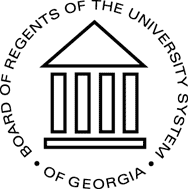 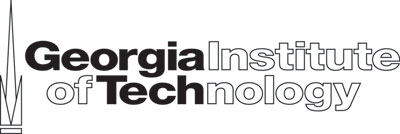 Laws and Responsibilities
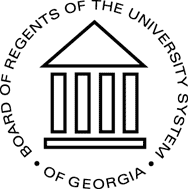 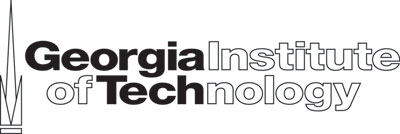 Instructor Attitudes toward Success
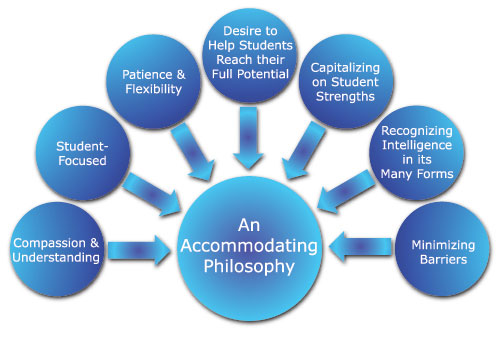 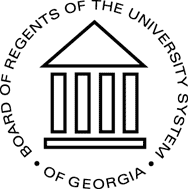 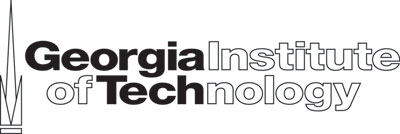 Typical Accommodations
Alternate Exam Formats or Additional Exam Time (88%)

Tutors to Assist with Ongoing Coursework (77%)

Readers, Classroom Notetakers, or Scribes (69%)

Registration Assistance or Priority Registration (62%)

Adaptive Equipment or Technology (58%)

Textbooks in Audio Format (55%)

Sign Language Interpreters (45%)

Course Substitutions or Waivers (42%)

SOURCE: National Center for Educational Statistics. [1999]. An institutional perspective on students with disabilities in postsecondary education. Washington DC: U.S. Department of Education.
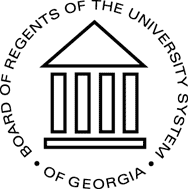 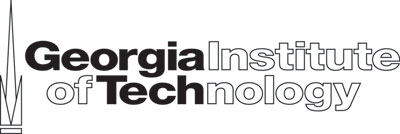 Universal Design for Learning
Emphasis on Accessibility and Inclusion, Rather Than Individual Accommodation

“Design for All” Principles, Suitable for Postsecondary Teaching

Principles of Universal Design
Equitable Use
Flexibility in Use
Simple and Intuitive
Perceptible Information
Tolerance for Error
Low Physical Effort
Size and Space for Approach and Use
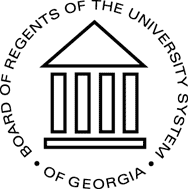 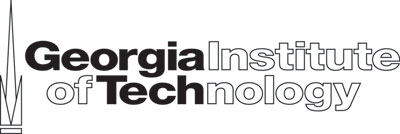 Universal Design for Learning: Examples
Class Climate: Syllabi Statements of Diversity/Inclusiveness

Interaction: Group Work Requiring Learners to Support Each Other with Value on Different Skills and Roles

Physical Environments and Products: Safety Procedures for All Students, Including Those Who Are Blind, Deaf, or Wheelchair Users

Delivery Methods: Multiple Modes to Deliver Content

Information Resources: Ensure Usability of Web Content

Feedback: Permit Feedback Opportunities for Large Projects

Assessment:  Group Performance, In Addition to Individual Effort

Accommodation:  Address Needs Not Met by UDL

SOURCE: Burghstahler, S. (2004). Universal Design for Instruction. http://www.washington.edu/doit/Faculty/Strategies/Universal/
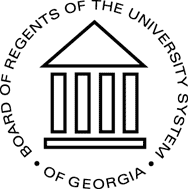 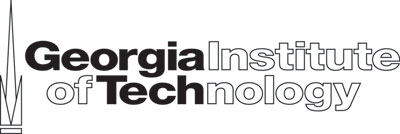 Resources for Improving Accessibility
SciTrain: Science and Math for All
SciTrain University 
BreakThru
GRADE: Georgia Tech Research on Accessible Distance Education
Accommodating Students with Disabilities in STEM
Other Resources
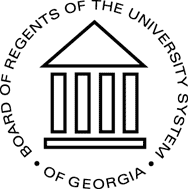 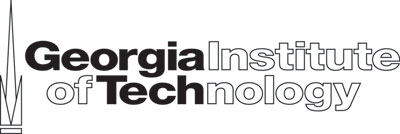 SciTrain: Science and Math for All
NSF-funded Project to Train Teachers about Accessible Science, Mathematics, and Computer Science Instruction

Intended for High School Teachers

Modules Available:
Universal design
Disability Laws
Vision
Hearing
Learning Disabilities
ADHD
Autism Spectrum Disorders
Mobility and Dexterity
Transitioning to University
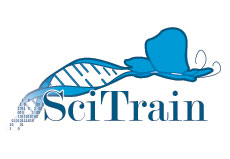 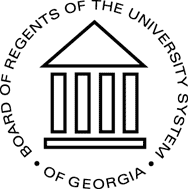 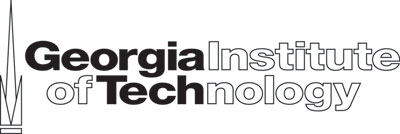 SciTrain: Science and Math for All
Pedagogical Areas Addressed:
General Preparation
Lectures and Classroom Discussions
Classroom Setup
Group Work and Assignments
Tests and Exams
Computer Lab Set-up (Computer Science)
Hardware and Software (Computer Science

Additional Resources for Accommodations

Publications Database on Relevant Literature

More Information:  http://www.catea.gatech.edu/scitrain
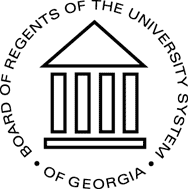 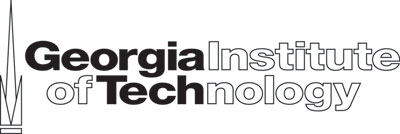 SciTrain University
U.S. Department of Education-sponsored Project to Improve Accessibility and Inclusion of Postsecondary STEM Instruction

Intended for College and University Faculty, Administrators

Modules Available
Accessible STEM Teaching 101
Improved Teaching for Large Lectures
Improving Online STEM Learning 
	Environments
Improving STEM Labs
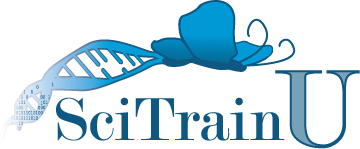 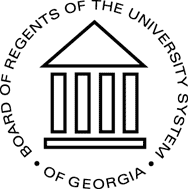 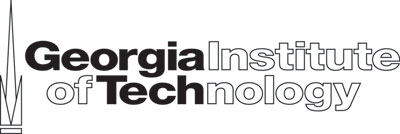 SciTrain University
Universal Design Approach – Improving Instruction for All Students

Particular Emphasis on Learning Disabilities

Emphasis on Accessibility and Inclusion, Not Accommodations

Strategies for Classroom, Laboratory, and Fieldwork Instruction, as well as Group Assignments and Testing

More Information:  http://www.catea.gatech.edu/scitrainu
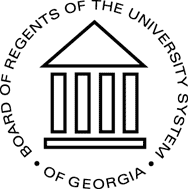 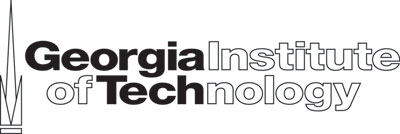 BreakThru
NSF-sponsored Initiative of Georgia STEM Accessibility Alliance

Collaboration between Georgia Tech and University of Georgia, with Partners at Georgia Perimeter College and Clarke, Greene, and Gwinnett County High Schools

Online Learning Communities for Students with Disabilities
Second Life
Ning
Skype
Twitter
Online Discussion Groups
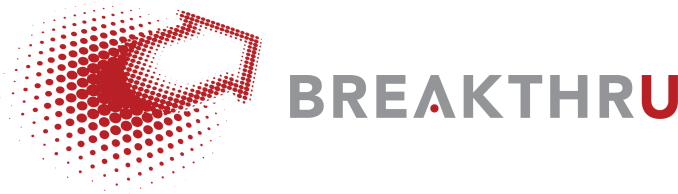 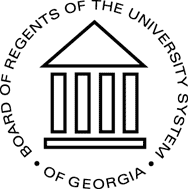 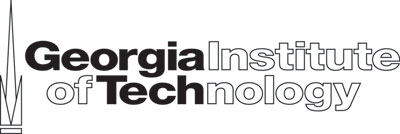 BreakThru
Community of Mentors and Students to Provide Support, Guidance, Opportunities for Social/Academic Development, and Resources

Mentors Include:
Secondary Science and Mathematics Teachers
Postsecondary STEM Faculty
STEM Graduate Students
Advanced BreakThru Participants
Project Staff

Focus on Transition from High School to College and Entry into STEM Workforce
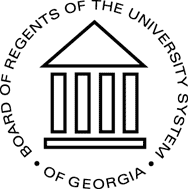 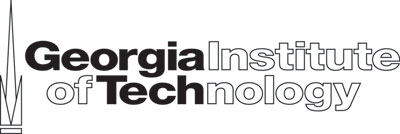 BreakThru
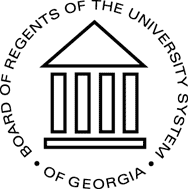 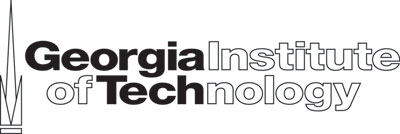 BreakThru
More Information:

Website:  http://www.georgiabreakthru.org 

Blog:  http://blog.georgiabreakthru.org 

YouTube channel:  http://www.youtube.com/user/BreakThruGSAA 

Facebook page:  http://www.facebook.com/BreakThruGSAA
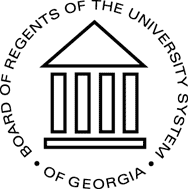 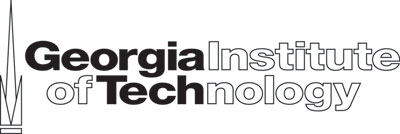 GRADE: Georgia Tech Research on Accessible Distance Education
Legacy Project Funded by U.S. Department of Education

Intended for Postsecondary Online and Distance Education Programs

Modules to Address Accessibility in Distance Education:
PowerPoint
Video
Flash
Word documents
Excel spreadsheets
PDF documents
Webpages
Scripts and Java
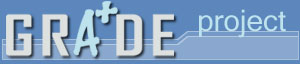 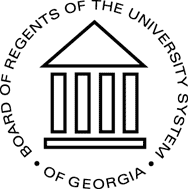 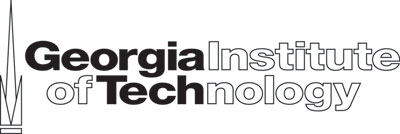 GRADE: Georgia Tech Research on Accessible Distance Education
Course Design Models

Fact Sheets with Quick Tips, Solutions, and Summary of Issues

Guidelines and Legal issues for Accessible Distance Education

More information: http://www.catea.gatech.edu/grade/
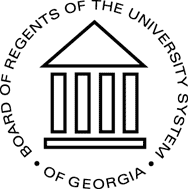 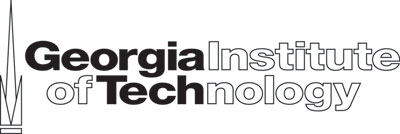 Accommodating Students with Disabilities in STEM
NSF-sponsored Handbook for Educators, Service Providers, Administrators, and Policymakers

Synthesis of the Research and Practitioner Literatures on Accommodations and Accessibility in STEM

Middle Grades to University Education Audiences

Organized by Disability/Functional Ability Category and STEM Discipline

FREE Copy: http://www.catea.gatech.edu/scitrain/accommodating.pdf
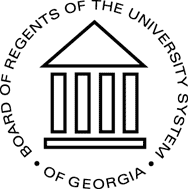 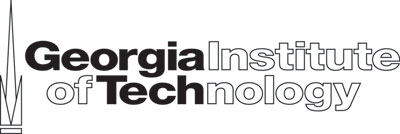 Other Resources
Alternative Media Access Center (AMAC)
Electronic Textbooks and Accessible E-text, Braille, Captioning, and Audio Services
Georgia Board of Regents (BoR) Membership, with Discounts and Services for USG institutions
http://www.amacusg.org/

DO-IT Center at University of Washington
AccessSTEM Resources
Knowledge Base of Articles, Case Studies, and Promising Practices to Improve Accessibility of STEM
http://www.washington.edu/doit/

Observation Instruments from SciTrain U
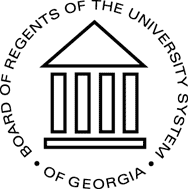 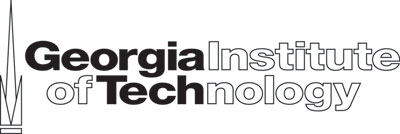 SciTrain U Classroom Observation Instrument
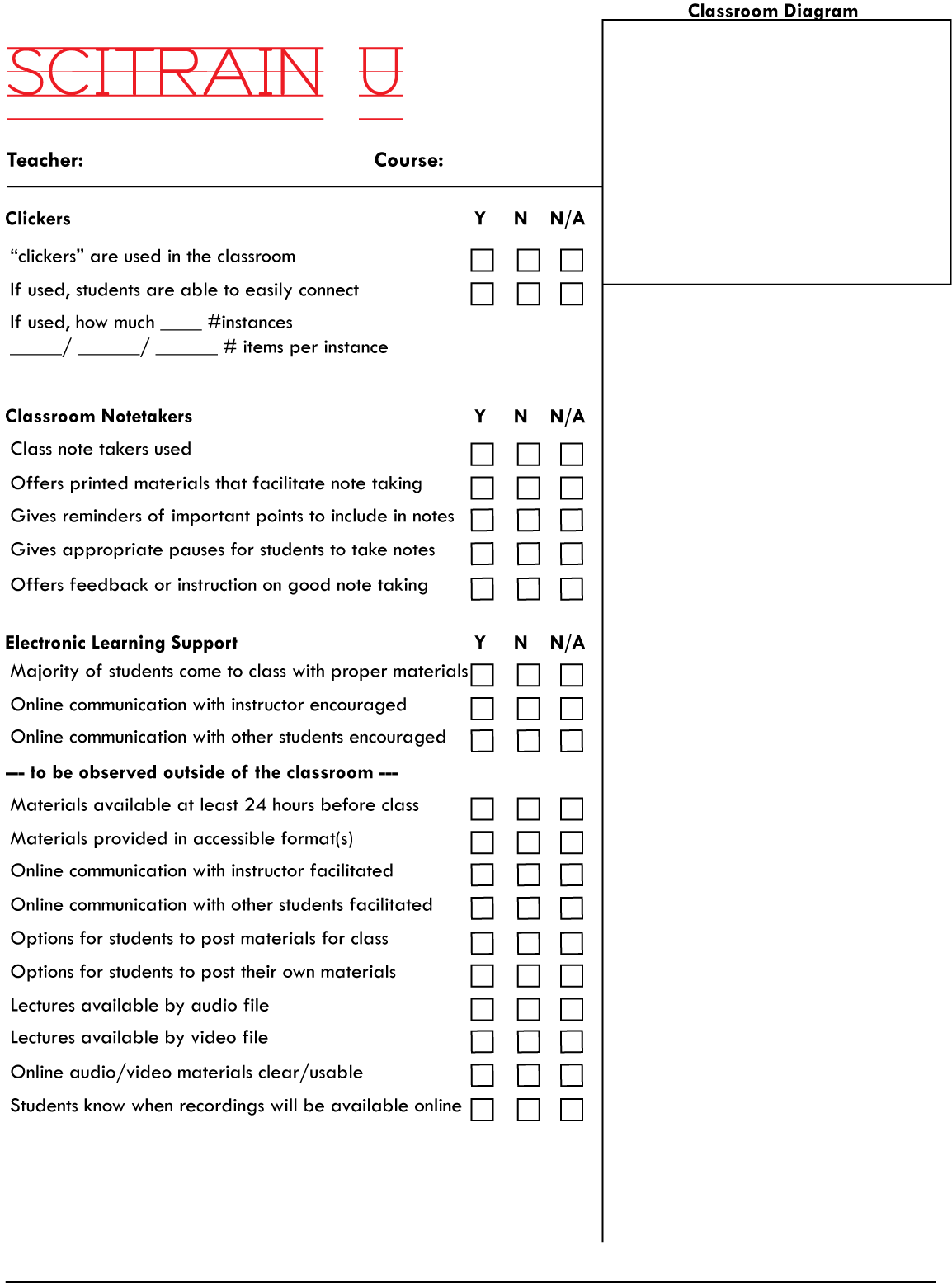 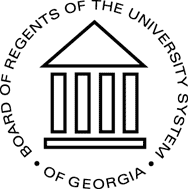 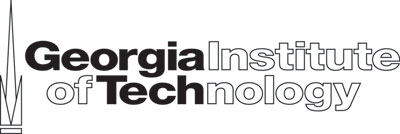 Conclusion
“The long-term prosperity of our Nation will increasingly rely on talented and motivated individuals who will comprise the vanguard of scientific and technological innovation.”

“Every student in America deserves the opportunity to achieve his or her full potential.” 

- National Science Board, Preparing the Next Generation of STEM Innovators, 2010
Acknowledgements
The authors express their appreciation to Chris Langston, David Morton, Summer Ienuso, and Stephen Rehberg for their contributions to this presentation.  We also recognize our BreakThru partners at the University of Georgia, including Noel Gregg and Gerri Wolfe.

SciTrain is supported by the National Science Foundation under Grant No. 0622885.  SciTrain U is supported by the U.S. Department of Education, Office of Post-Secondary Education, Grant No. P333A080022.  BreakThru is supported by the National Science Foundation, Research in Disabilities Education, under Grant No. 1027655.  GRADE is supported by the U.S. Department of Education, Office of Post-Secondary Education, under Grant No. P333A020050. 

Any opinions, findings, and conclusions or recommendations expressed in this material are those of the author(s) and do not necessarily reflect the views of the National Science Foundation or the U.S. Department of Education.